Организация деятельности  школьных служб примирения (медиации) Березовского городского округа
Цель деятельности ШСП: создать оптимальные условия для качественного проведения восстановительных программ (медиации).
Задачи: 
1. Разработка и реализация восстановительных программ для участников конфликтов.
2. Профилактика конфликтных ситуаций в образовательной организации.
Модель организации деятельности школьных служб примирения (медиации) в Березовском городском округе
Организация деятельности ШСП в ОО (документы)
1. Приказ руководителя ОО о создании школьной службы примирения и назначении руководителя.
2. Положение  деятельности ШСП.
3. Порядок разработки восстановительной программы   и  работы ведущего восстановительных программ со случаем.
4.  Правила ведения документации ШСП с учетом соблюдения конфиденциальности и защите персональных данных.
Примерная модель школьной службы примирения (медиации) в ОО
Восстановительная программа – это комплексная программа работы со случаем, которая  должна быть направлена на восстановление у сторон конфликта способности понимать друг друга и договариваться о приемлемых для них и общества  вариантах разрешения конфликтных или криминальных ситуаций. А  так же организация поддержки несовершеннолетних участников конфликта или правонарушения и их договоренностей со стороны значимого окружения.
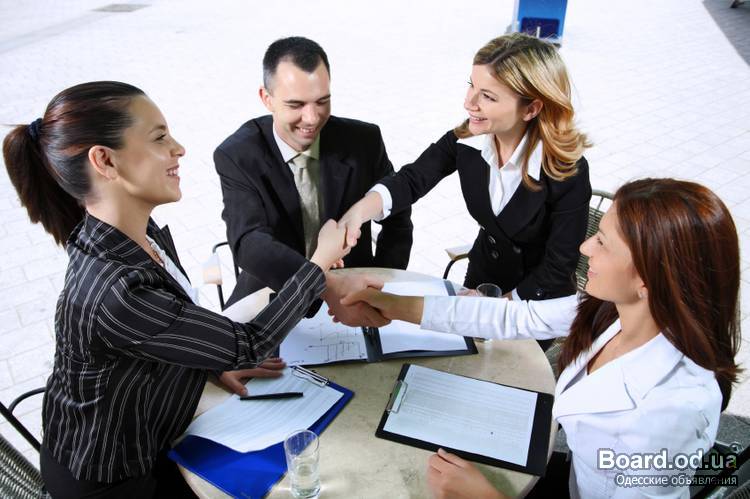 Руководитель ШСП – человек, создающий службу примирения, и осуществляющий управление созданной службой примирения. Руководителю должна быть обеспечена возможность  получения информации о конфликтах и организационные условия для проведения восстановительных программ.  Руководитель проходит подготовку в качестве ведущего восстановительных программ, в работе придерживается ценностям и стандартам восстановительной медиации, проводит восстановительные программы сам или вместе с медиаторами-сверстниками.
mediationinedu.ru